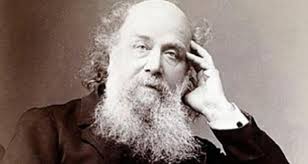 Mathematics in Music
" May not music be described as the mathematics of the sense, mathematics as music of the reason? " 
J. J. Sylvester
Frequency
Music is made up of sound
The sound is made from repeating sound waves
Hertz : show how much you vibrate a string a second
The "A" sound of music is 440 Hz
Pythagoras
Pythagoras divided the string into 12 equal parts :
The keynote is the 12 parts
The octave is the 2/4 , 6 parts
The fourth is the 2/3 , 8 parts
The fifth is the ¾ , 9 parts
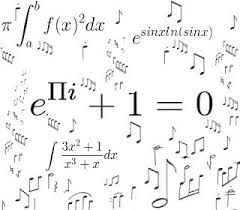 The fifth is the arithmetic mean of the keynote and the octave

The fourth is the harmonic mean of the keynote and the octave
A little counting
We divide and add the sounds 
Mostly we divide the 4/4 , we bisect , divide by 4 or 8
     so we get 2/4 , ¼ or 1/8 
But we can divide the ¼ further :
Septuplet - 1/7
Sextuplet - 1/6
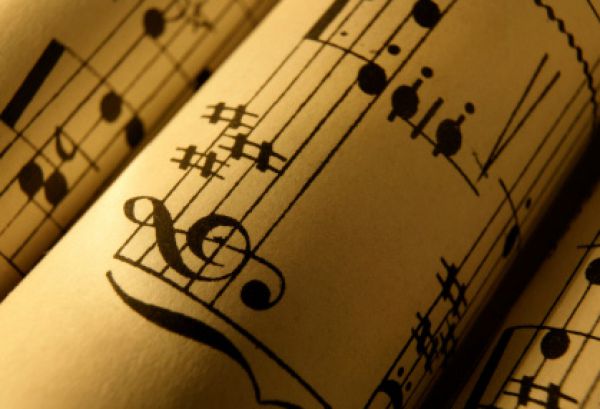 And we can add the sounds , for example :  ¼ plus 2/4 is ¾
The length of the sounds
Time signature :
A fraction : - denominator: a tone length
     - numerator : how many sound can be played in the denominator value
Invert proportionality : the string length is inversely proportional to the height of the sound
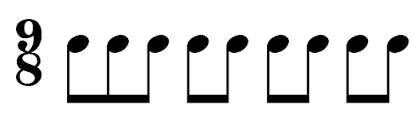 Golden Ratio
We can talk about Golden Ratio , when the bigger part is propotional to the total as the smaller to the bigger
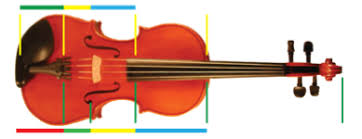 Created by : Németh Róbert György, 10.D ÉSZC Százhalombattai Széchenyi István Szakgimnáziuma és Gimnáziuma2440 , Százhalombatta , Iskola utca 3.
References:
http://www.termeszetvilaga.hu/tv2001/tv0110/bagi.html  opened last : 2019.03.15 18:59
http://ematlap.hu/index.php/gazda-g-sag-2017-12/600-a-zeneben-rejlo-matematika opened last : 2019.03.15 19:00
https://www.google.com/imgres?imgurl=https%3A%2F%2Fwww.tankonyvtar.hu%2Fhu%2Ftartalom%2Ftamop412A%2F2011-0010_szigetvari_bevezetes%2Fimages%2F09_9-8_1.jpg&imgrefurl=https%3A%2F%2Fwww.tankonyvtar.hu%2Fhu%2Ftartalom%2Ftamop412A%2F2011-0010_szigetvari_bevezetes%2Fch07.html&docid=9vnRl9_I_XsE3M&tbnid=btTYx8Mr5mqSUM%3A&vet=12ahUKEwiT_Y_R3oThAhVntosKHQMpC2s4ZBAzKAIwAnoECAEQAw..i&w=521&h=153&safe=active&bih=789&biw=1600&q=kotta%20%C3%BCtemmutat%C3%B3%20sz%C3%A1m&ved=2ahUKEwiT_Y_R3oThAhVntosKHQMpC2s4ZBAzKAIwAnoECAEQAw&iact=mrc&uact=8 opened last 2019.03.15 19:00 
https://www.google.com/url?sa=i&source=images&cd=&cad=rja&uact=8&ved=2ahUKEwiyrZX13oThAhUDzaQKHYtjBvUQjRx6BAgBEAU&url=https%3A%2F%2Fwww.researchgate.net%2Fpost%2FTo_what_extend_a_musician_needs_to_know_mathematics_and_acoustics_Dose_mathematical_knowledge_discourages_his_her_pure_inspirations&psig=AOvVaw1r3n7qptrut1zFYz53T2eZ&ust=1552759626140710   opened last 2019.03.15 19:00 
https://www.google.com/url?sa=i&source=images&cd=&cad=rja&uact=8&ved=2ahUKEwi-w6Sm34ThAhUrM-wKHYZiDaQQjRx6BAgBEAU&url=https%3A%2F%2Fwww.opushangszer.hu%2Fkonig-and-meyer-hangvilla-kicsi.html&psig=AOvVaw2Cm54NsZuGdCW_SS9mCt7a&ust=1552759635582886  opened last 2019.03.15 19:00 
https://www.google.com/imgres?imgurl=http%3A%2F%2Fcodahangszer.hu%2Fwa-data%2Fpublic%2Fshop%2Fproducts%2F78%2F07%2F778%2Fimages%2F792%2F792.970.jpg&imgrefurl=http%3A%2F%2Fcodahangszer.hu%2F778%2F&docid=iUIculvTqmplQM&tbnid=0uqa0Zsb1gIEIM%3A&vet=10ahUKEwiEnJfJ3oThAhXGz4UKHZpPCKoQMwhAKAIwAg..i&w=768&h=725&safe=active&bih=789&biw=1600&q=git%C3%A1r&ved=0ahUKEwiEnJfJ3oThAhXGz4UKHZpPCKoQMwhAKAIwAg&iact=mrc&uact=8   opened last 2019.03.15 19:10
https://www.google.com/imgres?imgurl=https%3A%2F%2Fwww.irishtimes.com%2Fpolopoly_fs%2F1.2329645.1440610677!%2Fimage%2Fimage.jpg_gen%2Fderivatives%2Fbox_620_330%2Fimage.jpg&imgrefurl=https%3A%2F%2Fwww.irishtimes.com%2Fnews%2Fscience%2Fjames-joseph-sylvester-s-busy-life-of-maths-and-music-1.2329647&docid=BALAGtFcZdtxnM&tbnid=ntPFtFTVzXXDxM%3A&vet=10ahUKEwiukO7M3oThAhUQCxoKHSBmB7EQMwhAKAIwAg..i&w=620&h=330&safe=active&bih=789&biw=1600&q=jj%20sylvester&ved=0ahUKEwiukO7M3oThAhUQCxoKHSBmB7EQMwhAKAIwAg&iact=mrc&uact=8 opened last  2019.03.15 19:12
https://www.google.com/imgres?imgurl=http%3A%2F%2Fwww.webbaratok.eoldal.hu%2Fimg%2Fmid%2F11%2Fgitar.jpg&imgrefurl=http%3A%2F%2Fwww.webbaratok.eoldal.hu%2Ffenykepek%2Fhangjegyek%2Fgitar.html&docid=LeHfN2SIyXteJM&tbnid=Wt7QDaV2wZnvPM%3A&vet=10ahUKEwiL3MDM4YThAhUnzYUKHdOMDnAQMwg-KAAwAA..i&w=460&h=287&safe=active&bih=789&biw=1600&q=git%C3%A1r%20hangjegyekkel&ved=0ahUKEwiL3MDM4YThAhUnzYUKHdOMDnAQMwg-KAAwAA&iact=mrc&uact=8 opened last 2019.03.15 19:20
https://www.google.com/url?sa=i&source=images&cd=&cad=rja&uact=8&ved=2ahUKEwjSuePp4oThAhWE66QKHS6fDcIQjRx6BAgBEAU&url=http%3A%2F%2Fwww.egeszsegtukor.hu%2Fnoi-tukor%2Famire-csak-a-zene-kepes.html&psig=AOvVaw1hOSma_L6WY6zJ4dXoBg1z&ust=1552760781957368 opned last 2019.03.15 19:30
References
https://www.google.com/imgres?imgurl=https%3A%2F%2Fwww.davidfriddle.com%2Fgm%2FMusic.2%2Ffiles%2Fviolin.png&imgrefurl=https%3A%2F%2Fwww.davidfriddle.com%2Fgm%2FMusic.2%2F&docid=2S7MtpeHp84k0M&tbnid=rRYn60PV6r0ilM%3A&vet=10ahUKEwjZmtSr5YThAhVBWBoKHb9ZDbEQMwhkKBwwHA..i&w=389&h=150&safe=active&bih=789&biw=1600&q=golden%20ratio%20in%20music&ved=0ahUKEwjZmtSr5YThAhVBWBoKHb9ZDbEQMwhkKBwwHA&iact=mrc&uact=8  opened last 2019.03.15 19:43